DO NOW
Take out the signed safety Contract that’s due today

TAKE THE SAFETY QUIZ
Do not Talk to each other while you take the test.

DO NEXT
    VOCAB REVIEW ON WEEBLY
Agenda
Discussion of CER
Correct Endo- Exo Worksheet
Review work : SPEED BUILDERS!!
Create your group’s energy diagram posters
Claim: I was sick.That’s why I could not attend school last week.
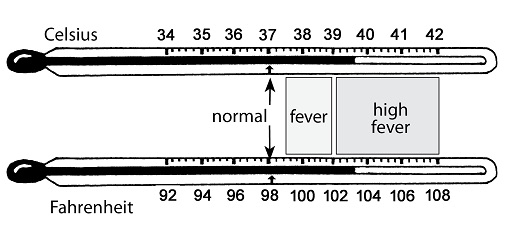 EVIDENCE
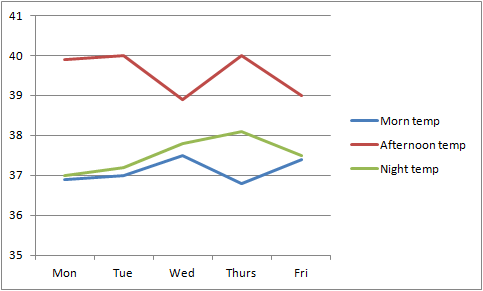 Body 
Temp       in

Celsius
Reasoning?
Endo- Exo Worksheet
Take your worksheet and a piece of paper out
OBJECTIVES
SWBAT GRAPH the energy changes associated with endothermic and exothermic chemical reactions.

REMINDER : TAKE NOTES
At the beginning of the reaction there are reactants with certain energy
In order for the reaction to occur Activation Energy needs to be reached.
Activation energy (Ea) = minimum amount of energy to start a reaction. 
The more energy needed to start a reaction, the higher the activation energy.
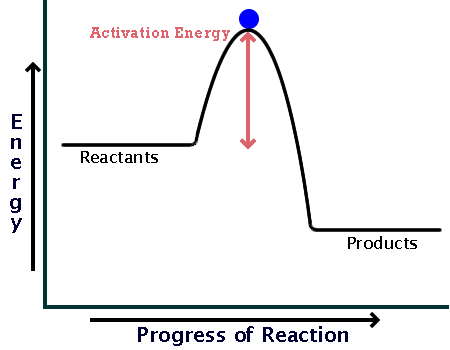 At the end of the reaction there are products with certain energy
∆H = difference in energy of reactants & products
Time vs. energy
Energy
}
Reactants
ΔH
Products
Time
- If ΔH is positive the reaction is Endothermic
- If ΔH is negative the reaction is Exothermic
Exothermic vs. Endothermic
For example… The evaporation of water
H2O (l) → H2O (g)
Does this reaction require a little or a lot of energy to start?

Does this reaction  have a positive or negative ΔH?

Is this reaction exothermic or endothermic?
For example… The formation of NH3
N2 + 3H2 → 2NH3
Does this reaction require a little or a lot of energy to start?

Does this reaction  have a positive or negative ΔH?

Is this reaction exothermic or endothermic?
Exit ticket
Which type of reaction needs more activation energy?

2. Explain the sign convention for enthalpy in chemical reactions.